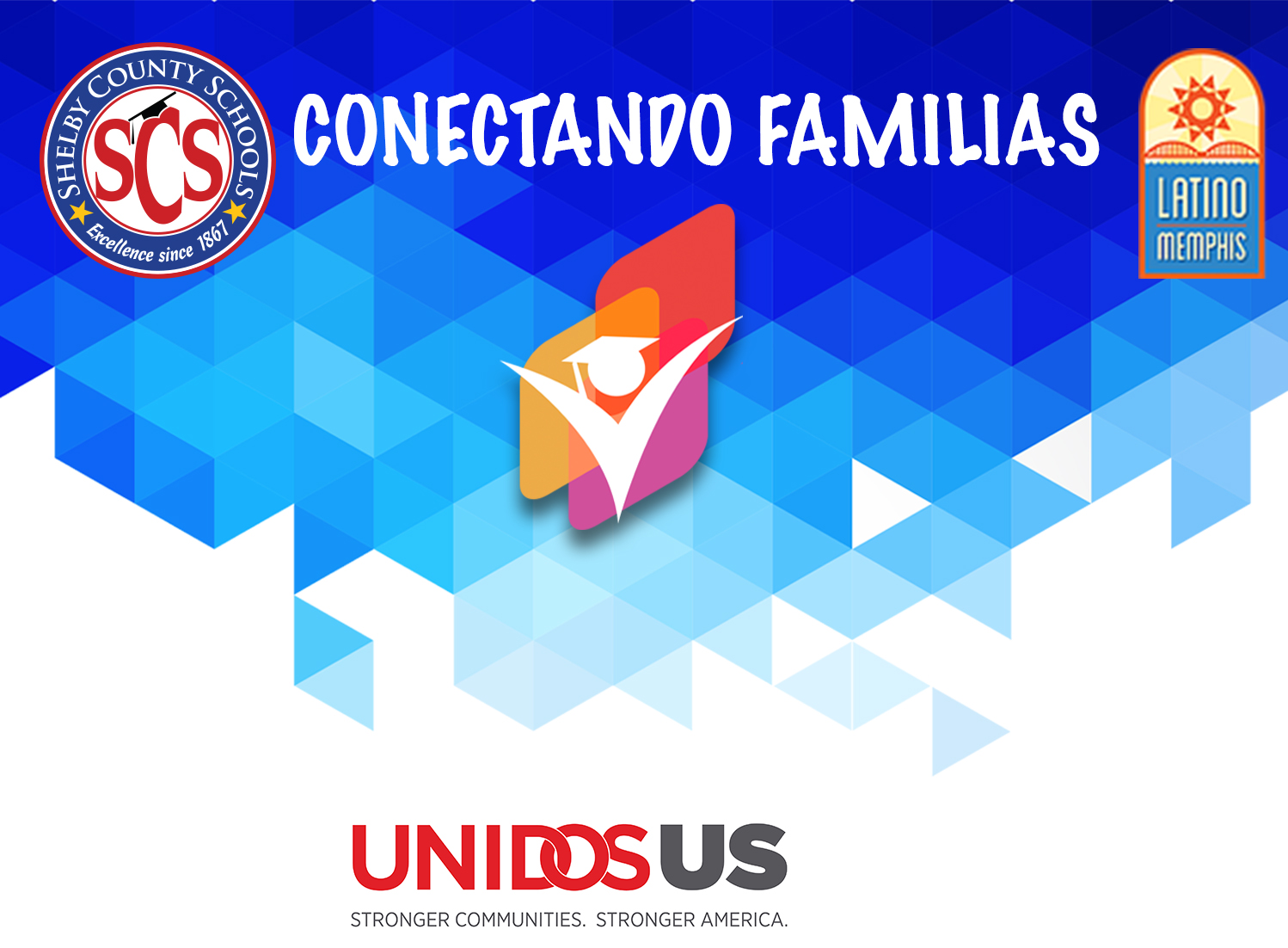 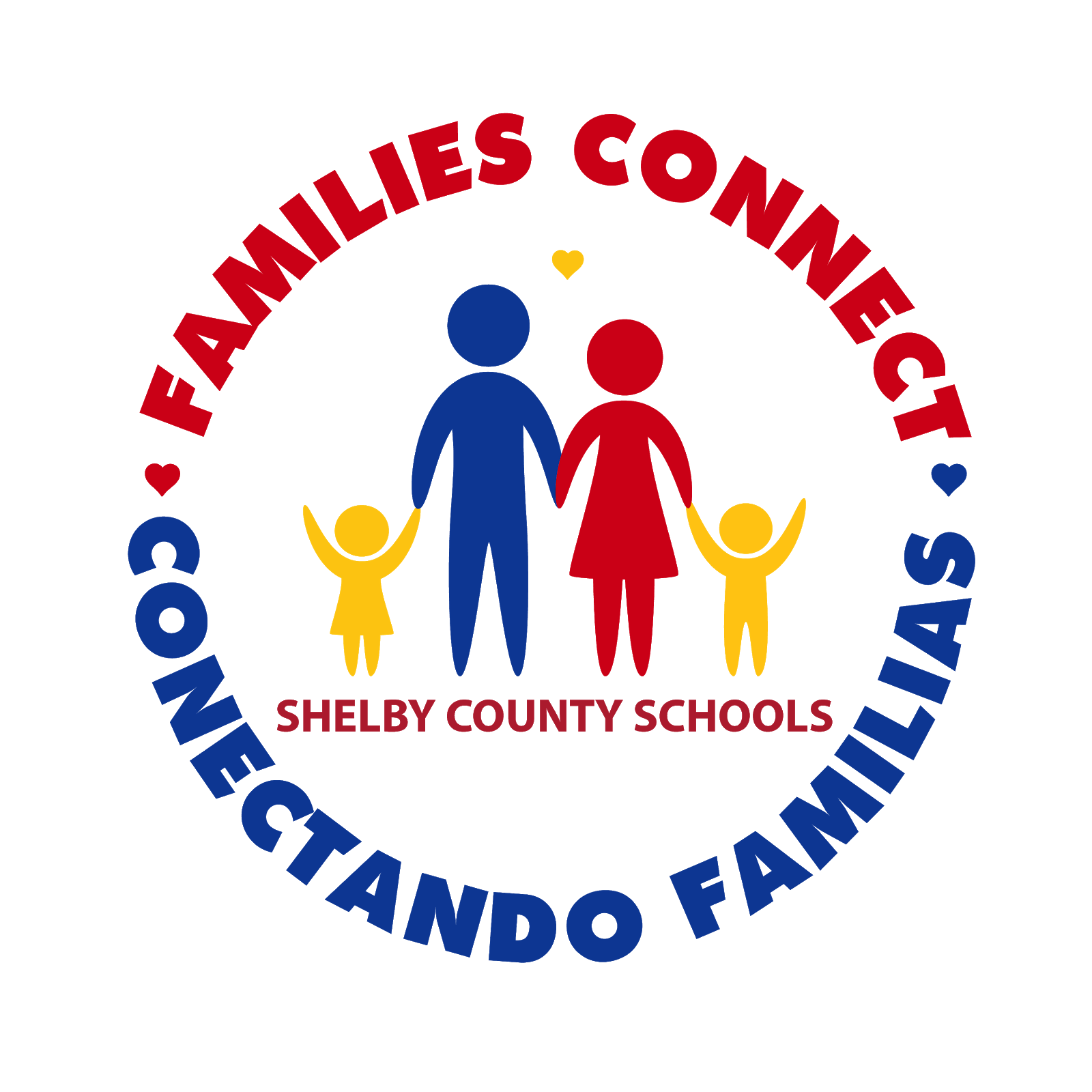 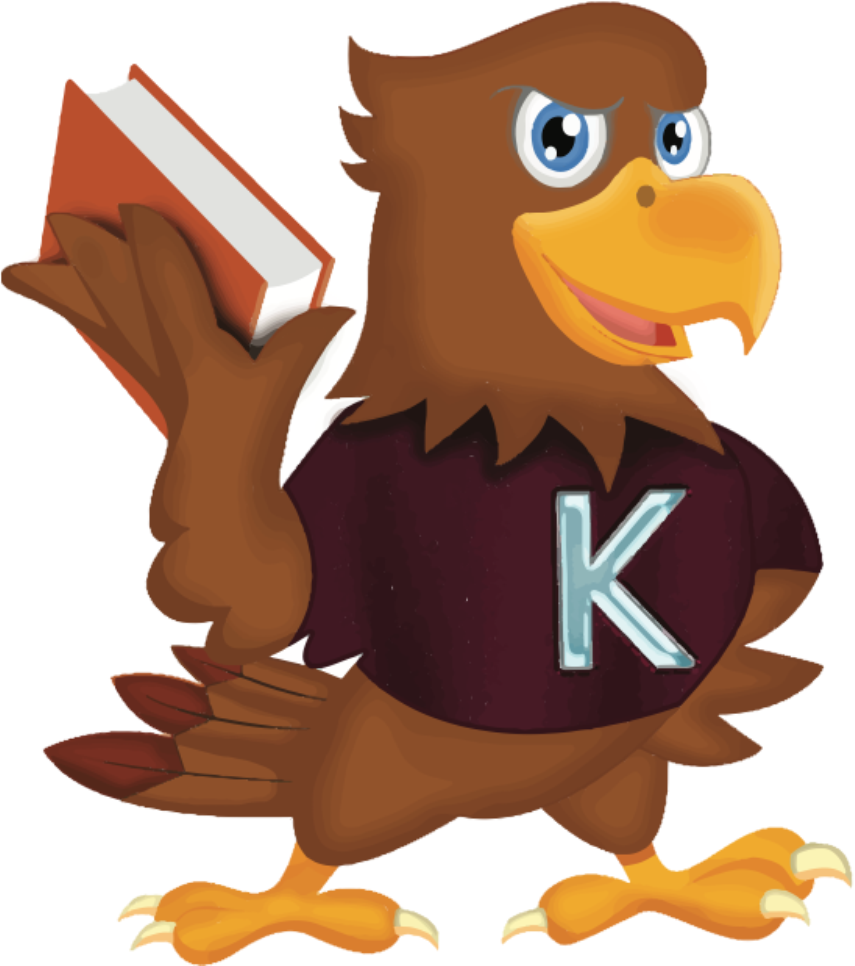 Kingsbury Elementary School
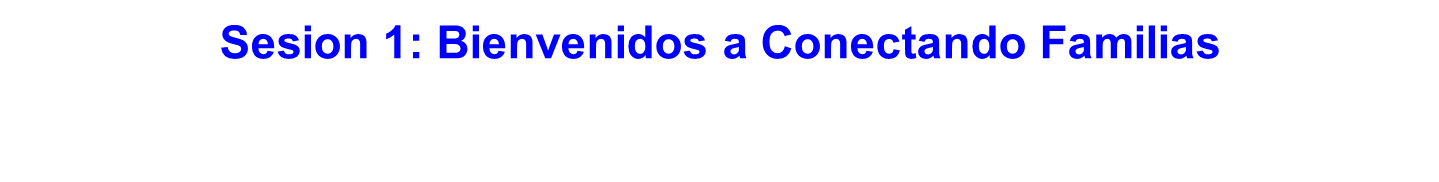 Bienvenida
Objetivo: Dar un resumen del programa de Conectando Familias y dar los recursos disponibles en la escuela.
Objetivos:
Presentación de los asistentes.
¿Qué es Conectando familias?.
Familiarizar a los Padres de familia con los diferentes tipos de conexiones a internet. 
Colectar la información necesaria (Formulario de Inscripción).
Presentaciones
Preséntese
Diga dos cosas sobre usted.( en persona o en el chat de conversación)
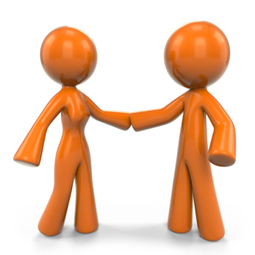 Descripción del programa
Reuniones de duración de una hora y media
Debates 
Navegar el sistema escolar de SCS 
Usted deberá ….
Ser una parte integral del programa.
Asistir a todas las sesiones.
Completar todas las tareas y actividades.
Tener una actitud positiva.
Herramientas importantes para uso en Video Conferencias
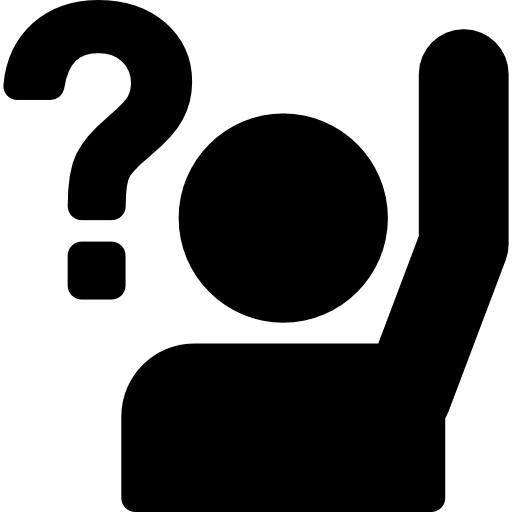 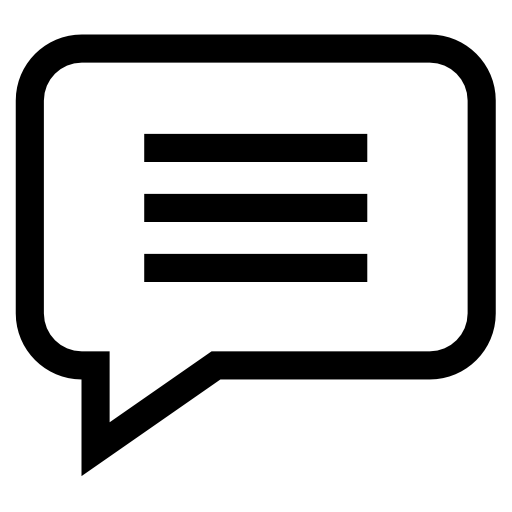 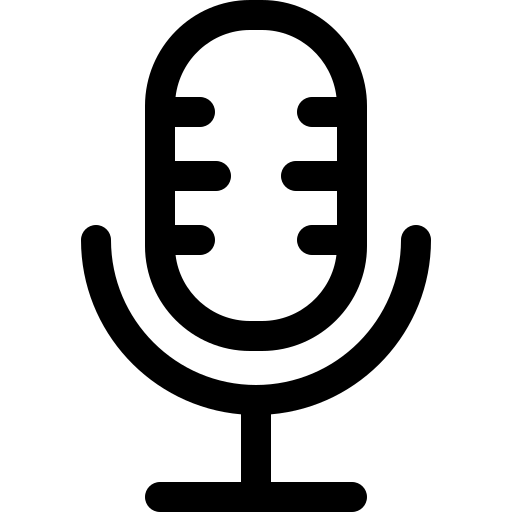 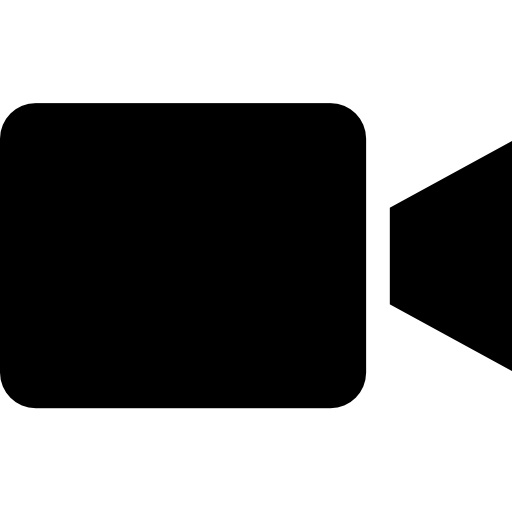 Botón de encendido y apagado de la cámara de video
Levantar/bajar la mano para uso de la palabra
Caja de Conversación
Botón de encendido y apagado del micrófono
Barra de herramientas de MS Teams
1.  Contador– Aquí podrán ver la duración de la reunión. 
2. Cámara –  ¡ dele un clique aquí para compartir su vídeo! Asegúrese de que su entorno sea visible antes de activar la cámara. 
3. Micrófono – Active su micrófono para hablar con el resto de participantes. 
4. Compartir – Esta función le permite enseñar archivos o aplicaciones en su escritorio al resto de participantes.
5. ... Más acciones – Ajustes del dispositivo, notas, efectos para el fondo de vídeo...
6. Levantar la mano – Utilice esta función para pedir la palabra. 
 7. Chat – Tome parte en la conversación y conteste preguntas. 
8. Participantes- use esta función para ver quién está presente en la reunión.
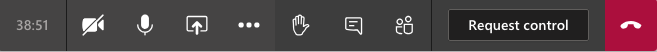 Tipos de Dispositivos Electrónicos
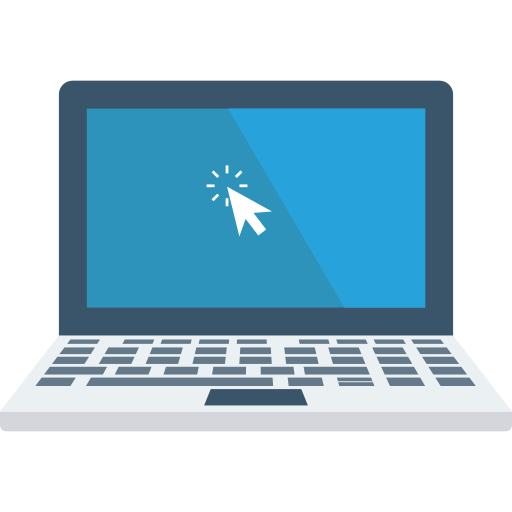 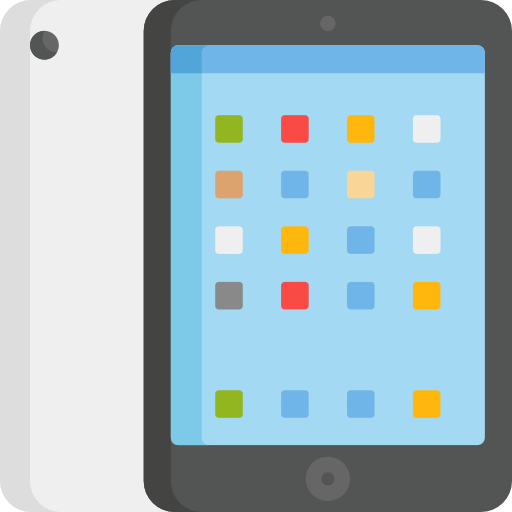 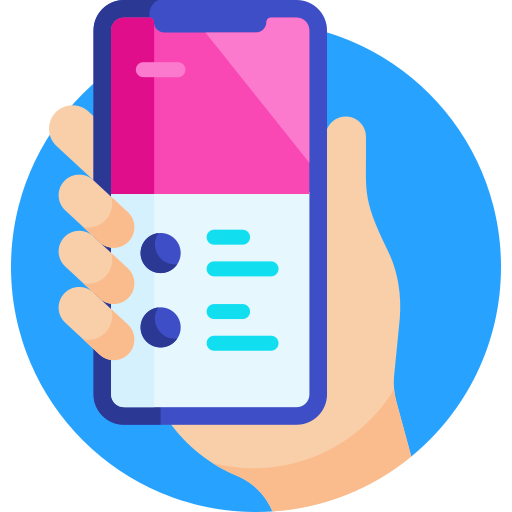 Computadora Personal
Tabletas
Teléfonos inteligentes
Modelos de Aprendizaje Virtual
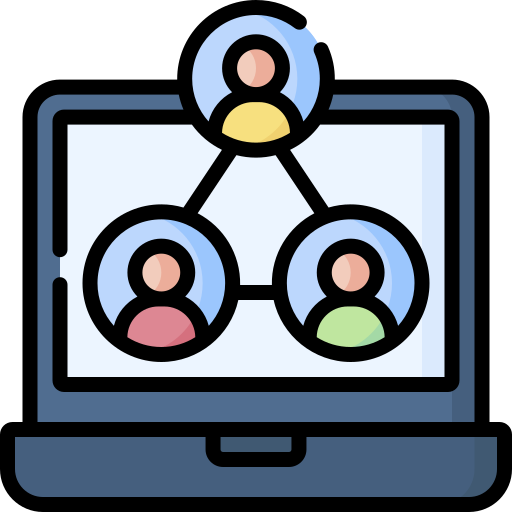 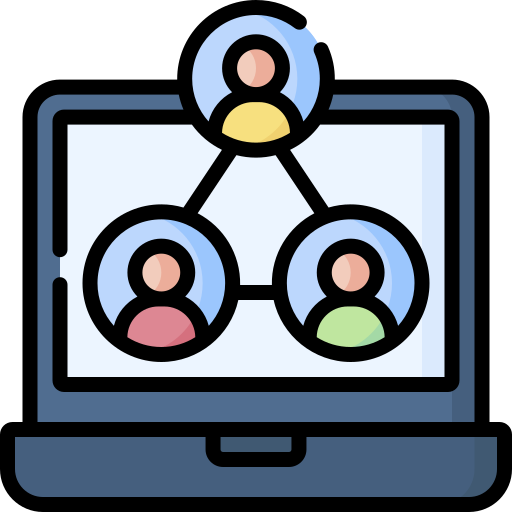 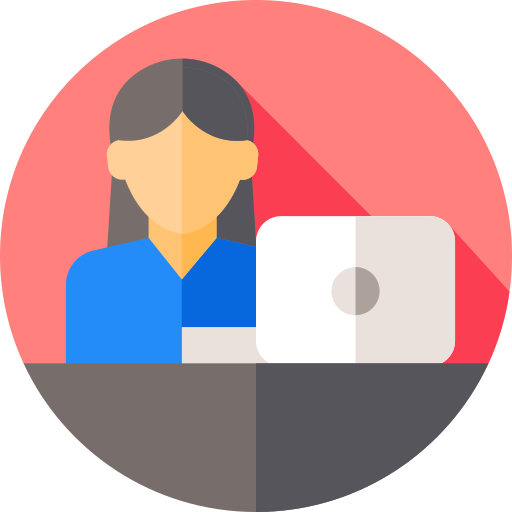 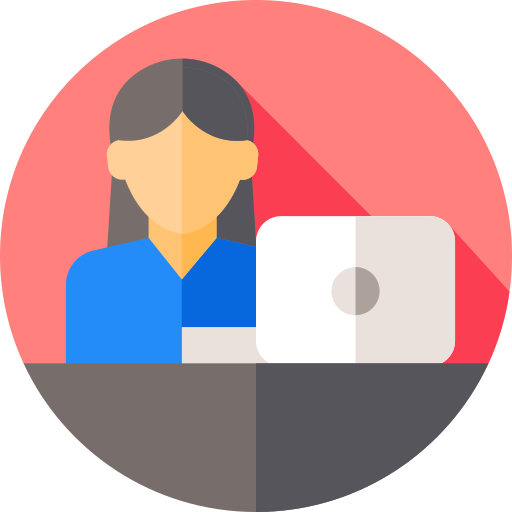 Sincrónico
Asincrónico
Híbrida
Actividad
Vamos a completar el "Inventario de recursos para padres". Busque el archivo en el chat.
Inventario de recursos para padres
Otra información
¿Cuándo nos reunimos?
¿Qué día de la semana les guataria hacer la reunión?
¿Cuál sería la mejor hora para nuestras reuniones?
Por favor, voten en el chat
Clausura
¿Preguntas?
Nuestra próxima sesión será el 16 de noviembre a las 8:45 a.m.
¡Gracias!